데이터 융복합 · 소비자리서치 전문 연구기관
금융_Research Brief
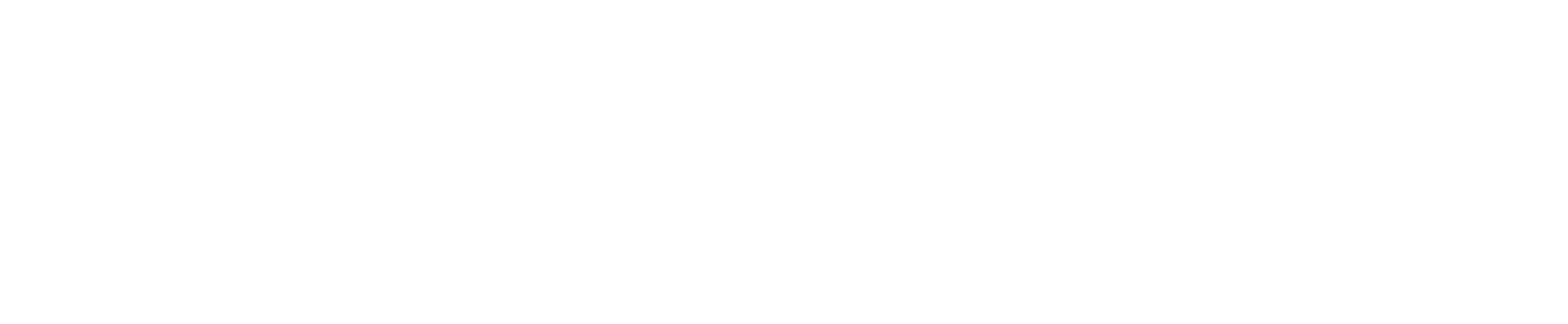 Date of issue
Mar. 16.2023
아이폰 이용자 4명 중 3명 "애플페이 이용 의향"
(주례) 금융 플랫폼 기획조사 3월 이슈 ‘애플페이 vs  삼성페이’
애플페이를 “현대카드로 바로 이용” 보다 “다른 카드 확대 후 이용” 더 많아
애플페이, 우려되는 것은 사용 가능 카드사와 사용처 확대 제약
갤럭시 이용자 10명 중 9명 애플페이 이용 의향 “없음”
애플페이에 맞선 '삼성-네이버페이 동맹'은 긍정적 효과 전망
* 이슈 조사 수행 기간  :  2월 27일 ~ 3월 15일  (총 3주간, 1,547명)
(주례) 금융 플랫폼 기획조사 개요
○ 조사기간 : 매주 월요일~목요일(4일간)
○ 조사방법 : 이메일/모바일 조사
○ 조사대상 : 전국 20~69세 성인
○ 조사표본 : 매주 500명 이상
○ 표본 프레임 : 약 86만명의 비편향 패널(Unbiased Panel)
○ 표본추출  
    - 1단계 : 성·연령 ·지역별 표본수 할당
    - 2단계 : 표본 프레임에서 성·연령 ·지역별 할당 후  무작위 추출
컨슈머인사이트는 대규모 온라인패널을 통해 금융, 자동차, 이동통신, 쇼핑/유통, 관광/여행 등 다양한 산업에서 요구되는 전문적이고 과학적인 리서치 서비스를 제공하고 있습니다. 수집된 서베이 데이터는 금융 · 통신 등 다양한 빅데이터와 융복합 연계하여 각 데이터의 한계점을 넘어서는 새로운 개념의 데이터를 제공하고 있습니다. 특히 최근에는 100% 모바일 기반으로 전국민 표본 대표성을 가진 조사 플랫폼 ‘국대패널’을 론칭하고 조사업계 누구나 사용할 수 있도록 개방했습니다.
금융_Research Brief
Mar. 16. 2023
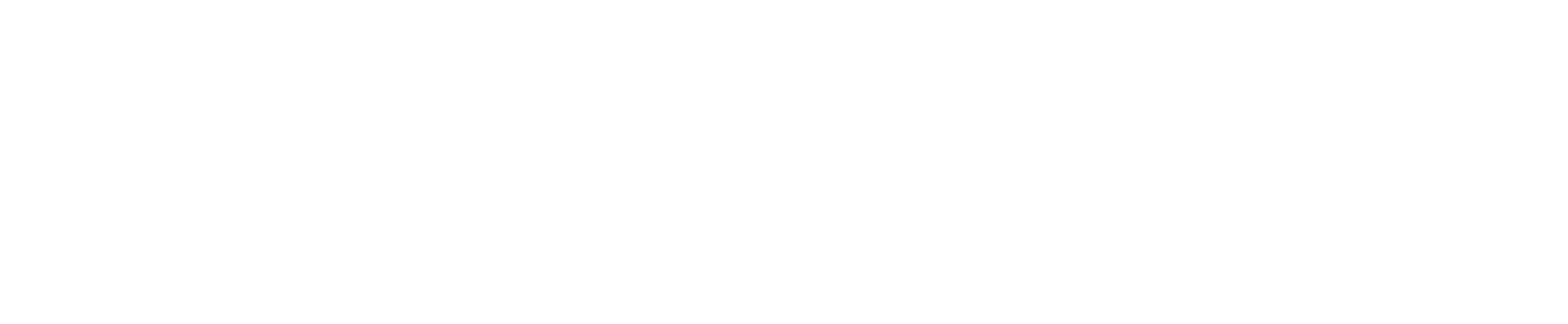 애플페이 이용 의향
애플페이의 국내 서비스 개시일이 오는 3월 21일로 정해진 가운데,현재 아이폰 이용자의 76.9%가 애플페이 이용 의향이 있다고 응답했음
갤럭시 휴대폰 이용자의 절반 정도만 현재 삼성페이를 잘 이용하고 있다고 응답한 것과 비교해보면, 애플페이 이용 의향은 높은 수준이라고 할 수 있음
[그림1] 아이폰 이용자의 애플페이 이용 의향
(Base : 만 20~69세 아이폰 이용자 432명)
이용의향 없음23.1%
이용의향 있음
76.9%
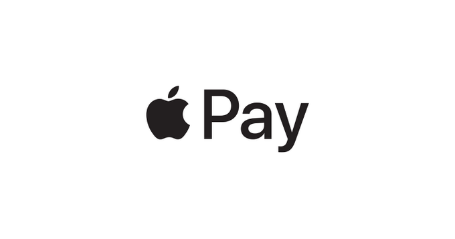 [그림2] 갤럭시 이용자의 삼성페이 이용률
(Base : 만 20~69세 갤럭시 이용자 1,061명)
별로 잘 이용하지 않음49.7%
이용하고 있음50.3%
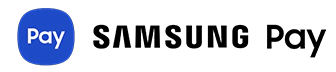 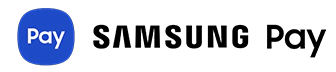 Q. 애플페이 서비스가 현대카드를 통해 우선 출시될 것으로 알려졌습니다. 귀하께서는 애플페이를 이용할 의향이 있습니까?
Q. 귀하의 삼성페이 사용 빈도는 어떻습니까?
금융_Research Brief
Mar. 16. 2023
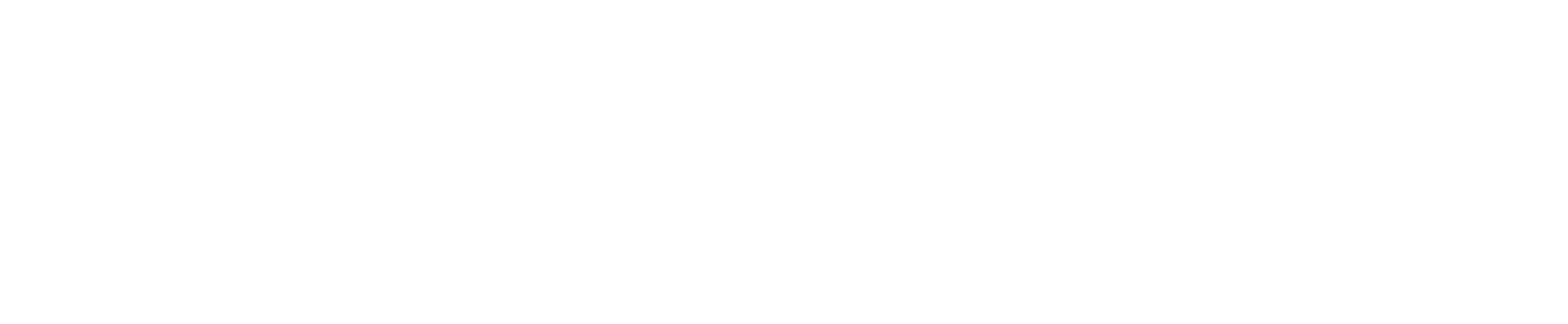 애플페이 이용 의향
애플페이 이용은 서비스 개시 후 현대카드로 바로 이용(34.0%)하기보다는타 카드사로 확대되기를 기다렸다 이용(42.8%)하겠다는 응답이 더 높았음
50~60대의 애플페이 이용 의향도 60% 이상 높은 의향을 보임
[그림3] 연령대별 애플페이 이용 의향
(Base : 만 20~69세 아이폰 이용자 432명)
다른 카드사로확대될 때까지 기다렸다가이용할 것▼
현대카드로이용할 것
▼
별로 이용할의향 없음
▼
아이폰 이용자전체
이용의향 76.9%
이용의향 61.7%
이용의향 79.9%
이용의향 77.9%
이용의향 77.6%
연령대
Q. 애플페이 서비스가 현대카드를 통해 우선 출시될 것으로 알려졌습니다. 귀하께서는 어떤 카드를 통해 애플페이를 이용할 의향이 있습니까?
금융_Research Brief
Mar. 16. 2023
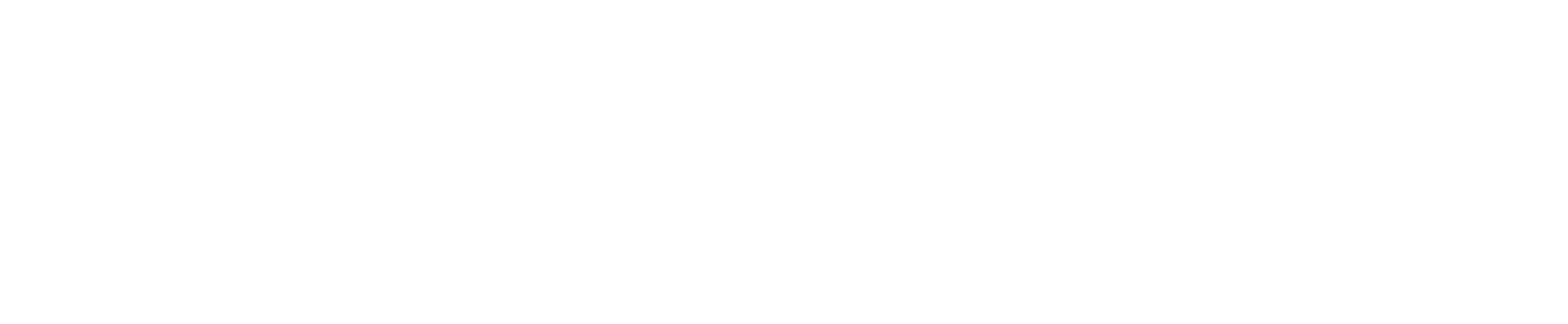 애플페이 이용 시 우려사항
애플페이 이용 의향자의 절반 가까이 애플페이에서 모든 카드를 지원하지 않거나 삼성페이보다 사용처가 적을 것을 가장 우려했음
[그림4] 애플페이 이용 시 우려사항 (복수응답)
(Base : 만 20~69세 애플페이 이용의향자 332명)
Q. 애플페이 이용 시, 우려되는 점을 모두 선택해 주십시오.
금융_Research Brief
Mar. 16. 2023
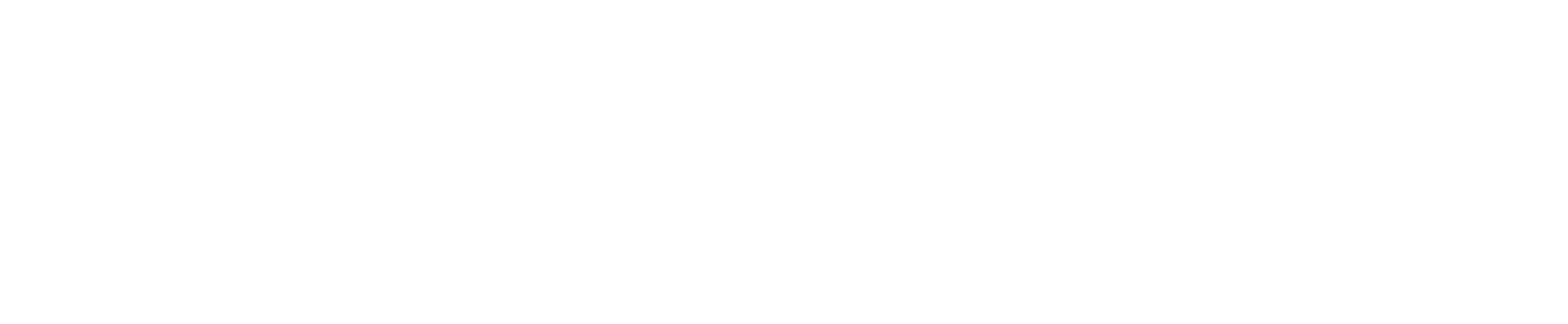 갤럭시 이용자의 애플페이 이용 의향
현재 갤럭시 이용자는 아이폰으로 휴대폰을 바꿔서 애플페이를 이용할 의향에 대해85.9%가 없다고 해 애플페이 서비스 개시로 인한 이탈은 적을 것으로 보임
[그림5] 갤럭시 이용자의 애플페이 이용을 위한 아이폰 고려 의향
(Base : 만 20~69세 갤럭시 이용자 1,061명)
이용의향 있음
14.1%
이용의향 없음85.9%
연령대별
이용의향 있음▶



이용의향 없음▶
Q. 애플페이 서비스가 현대카드를 통해 우선 출시될 것으로 알려졌습니다. 귀하께서는 휴대폰을 바꿔 애플페이를 이용할 의향이 있습니까?
금융_Research Brief
Mar. 16. 2023
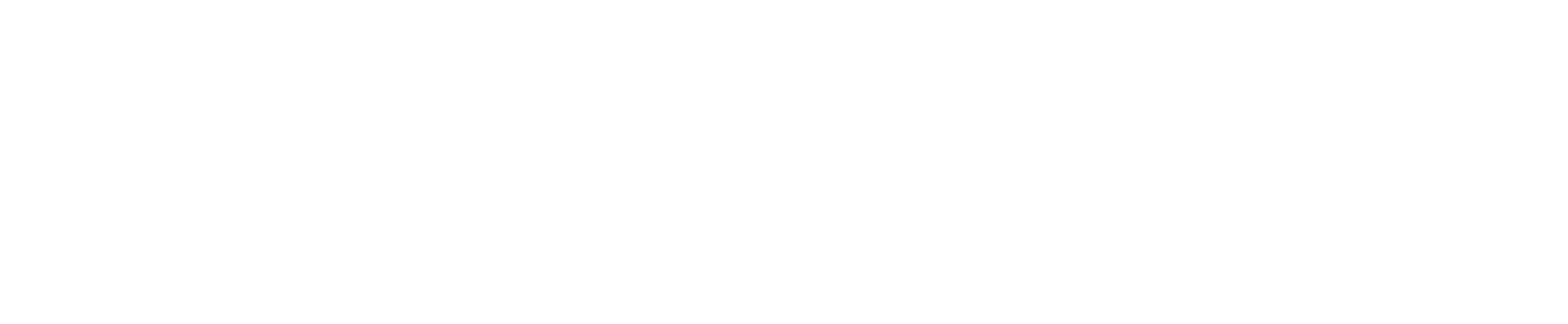 삼성페이-네이버페이 동맹 후 이용 변화
애플페이 서비스 개시를 앞두고 삼성페이와 네이버페이가 페이 동맹을 맺었는데,두 페이 서비스 제휴 시 갤럭시 이용자 10명 중 4명은 삼성페이와 네이버페이 모두 이용이 늘어날 것이라고 응답했음
삼성페이를 전부터 잘 이용했던 사용자의 20.3%는 네이버페이보다는 삼성페이의 온라인 이용이 늘어날 것이라고 해 기존 삼성페이의 헤비 유저층을 기반으로 삼성페이의 온라인 결제 기반이 확대될 것으로 예상됨
또한 현재 삼성페이를 잘 이용하지 않은 이용자도 3명 중 1명은 삼성페이와 네이버페이 모두 이용이 늘어날 것이라고 해 긍정적임
[그림6] 삼성페이-네이버페이 동맹 후 이용 변화
(Base : 만 20~69세 갤럭시 이용자 1,061명)
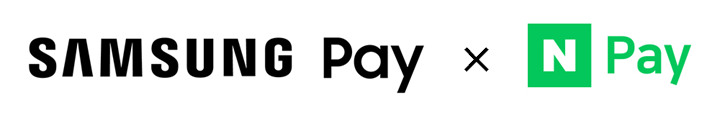 삼성페이 이용 빈도
삼성, 네이버페이모두 늘어날 것
▶
삼성페이의 온라인이용만 늘어날 것
▶
네이버페이의 오프라인이용만 늘어날 것
▶
둘 다 지금과별차이 없을 것
▶
Q. 앞으로 네이버페이의 온라인 가맹점에서 삼성페이로 간편결제가 가능해지면, 삼성페이 이용은 어떻게 변화될 것 같습니까?
Q. 반대로, 네이버페이가 오프라인에서 삼성페이처럼 스마트폰을 갖다 대는 것만으로 결제가 가능해지면, 네이버페이 이용은 어떻게 변화될 것 같습니까?